МОУ «Фёдоровская ОШ»
Квадратные уравнения Алгебра 8 класс
Учитель математики Чепанова Марина Сергеевна
Квадратные уравнения в Древнем Вавилоне
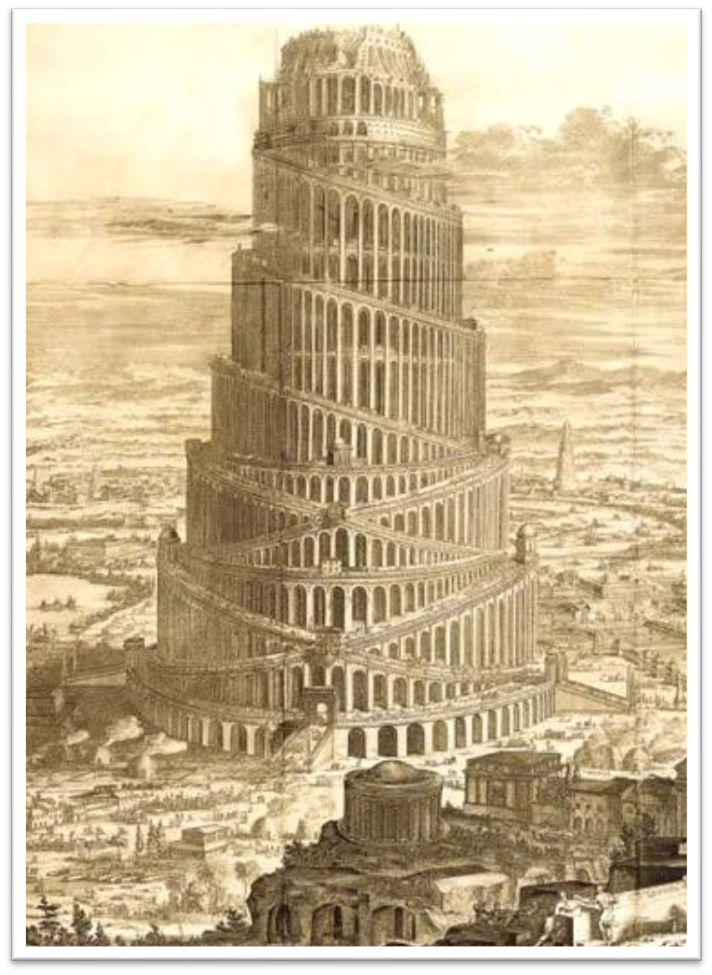 Уже во втором тысячелетии до нашей эры вавилоняне знали, как решать квадратные уравнения. Решение их в Древнем Вавилоне было тесно связано с практическими задачами, в основном такими, как измерение площади земельных участков, земельные работы, связанные с военными нуждами; наличие этих познаний также обусловлено развитием математики и астрономии вообще. Были известны способы решения как полных, так и неполных квадратных уравнений.
Вавилонская башня
Квадратные уравнения в Индии
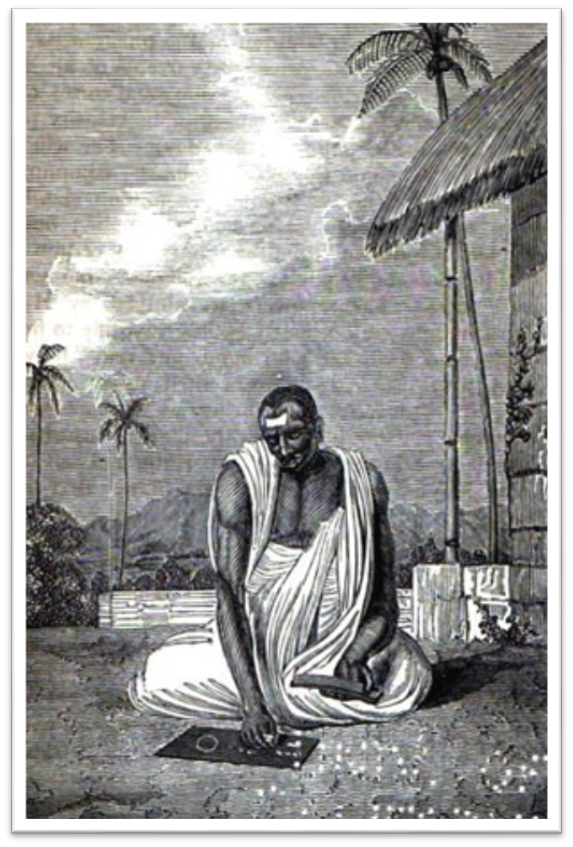 Задачи, решаемые с помощью квадратных уравнений, встречаются в трактате по астрономии «Ариабхаттиам», написанным индийским астрономом и математиком Ариабхатой в 499 году нашей эры. Один из первых известных выводов формулы корней квадратного уравнения принадлежит индийскому учёному Брахмагупте (около 598 г.); Брахмагупта изложил универсальное правило решения квадратного уравнения, приведённого к каноническому виду: ах2 + bх = с .Сформулированное учёным правило по своему существу совпадает с современным.
Брахмагупта
Квадратным уравнением называют уравнение вида ах2 + bх + с = 0, где х – переменная, коэффициенты а, b, с – любые действительные числа, причем a ≠ 0.
ОПРЕДЕЛЕНИЕ
ах2 + bх + с = 0
свободный член
первый (старший) коэффициент
второй (средний) коэффициент
Например: х 2 -11х + 30=0;     5х 2 - 9х +4=0;      -х 2 – 8х +1=0
ОПРЕДЕЛЕНИЕ
Квадратное уравнение, в котором коэффициент при х 2  равен 1, называют приведенным квадратным уравнением. Квадратное уравнение называют неприведённым, если старший коэффициент отличен от 1.

Приведенные                                        Неприведенные 
        х 2 -11х +30=0                                        3х 2 -7х +4=0
        х 2 - 6х=0                                                -2х 2 +3х +5=0
        х 2 - 8=0                                                  9х2 -30х + 25 = 0
       х2 + 4х + 2 = 0                                      6х 2 - х =0
ОПРЕДЕЛЕНИЕ
ах2 + bх + с = 0
Если b ≠ 0 и c ≠ 0, то ах2 + bх + с = 0 – полное квадратное уравнение 
Если b = 0 или c = 0, то ах2 + bх + с = 0 – неполное квадратное уравнение 

полное квадратное уравнение        неполное квадратное уравнение 
           х 2 -11х +30=0                                        х 2 - 6х=0
           3х 2 -7х +4=0                                          х 2 - 8=0 
           -2х 2 +3х +5=0                                        6х 2 - х =0
ОПРЕДЕЛЕНИЕ
Корнем квадратного уравнения ах2 + bх + с = 0 называют всякое значение переменной х, при котором квадратный трёхчлен ах2 + bх + с обращается в нуль; такое значение переменной х называют также корнем квадратного трёхчлена.
Решить квадратное уравнение – значит найти все его корни или установить, что корней нет.
             х 2 -11х +30=0           х = 6 , х = 5  ← корни, т.к.
                6 2 -11·6+30=0  и  5 2 -11· 5 +30=0
Неполные квадратные уравнения
ах 2 + bх + с = 0
2) Если a ≠ 0, b = 0, с ≠ 0, то
1) Если a ≠ 0, b ≠ 0, с = 0, то
3) Если a ≠ 0, b = 0, с = 0, то
Квадратные уравнения
ах 2 + bх + с = 0
– дискриминант квадратного уравнения
Квадратные уравнения
ах 2 + bх + с = 0
– дискриминант квадратного уравнения
1) Если D < 0, то квадратное уравнение ах2 + bх + с = 0 не   имеет корней.
2) Если D = 0, то квадратное уравнение ах2 + bх + с = 0 имеет один корень:
3) Если D > 0, то квадратное уравнение ах2 + bх + с = 0 имеет два корня:
Квадратные уравнения
Пример:
х 2 -11х +30=0
а= 1, b= -11, с = 30
D = (-11) 2  - 4·1·30= 121 -120 =1,      0, =>2 корня
>
-11+
√1
= 6
2
-11-
√1
= 5
2
Ответ: 6; 5.
Используемые ресурсы:
http://retrobazar.com/journal/interesting/1088_vavilon-istorija-goroda-drevnego-mira-.html - Древний Вавилон

https://ru.wikipedia.org/wiki/Брахмагупта - Брахмагупта